Тема 9. Лідерство (4год.)
9.1. Природа лідерства
9.2. Теорія особистих якостей лідера.     Поведінкові теорії лідерства.
9.3. Ситуаційні теорії лідерства.
9.4. Сучасні концепції лідерства.
Рівень 5: Лідер 5-го рівня
Скромний і професійний, створює організацію, здатну довгий час залишатися справді великою
Рівень 4: Ефективний керівник
Створює загальну відданість чіткому і привабливому лідерству, стимулює людей на високопродуктивну роботу
Рівень 3: Компетентний менеджер
Складає плани й організовує людей для продуктивного і ефективного переслідування цілей
Рівень 2: Активний член команди
Вносить вклад у досягнення цілей команди, ефективно працює з іншими членами групи
Рівень 1: Здатний працівник
Продуктивний співробітник, самостійно застосовує свої здібності, знання, навички
1. Природа лідерства  Лідерство - це здатність керівника значно впливати на окремих індивідуумів або на групи людей і направлена на ефективне досягнення цілей організації.
П'ятирівнева ієрархія лідерських здібностей
Менеджер –  це особа, наділена владними повноваженнями, пов'язаними з посадою, яку вона обіймає.
Менеджер 1)призначається на посаду;
                   2) наділяється владними повноваженнями;
                   3) забезпечує досягнення цілей організації через вплив як на групи людей, так і на окремого індивіда.
Лідер – це особа, яка має здатність впливати на людей для досягнення певних цілей.
Лідер 1)може займати формальну посаду в організації  або сам бути неформальним лідером;
2) може наділятися владними повноваженнями або не мати їх;
3) має здатність впливати на поведінку і інших людей як в межах організації, так і поза її межами;
4) Може мати різні цілі впливу: цілі організації  або інші.
Лідерство і менеджмент
Основні якості лідера й менеджера
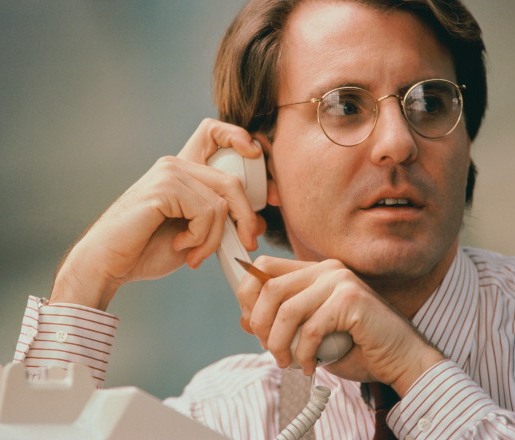 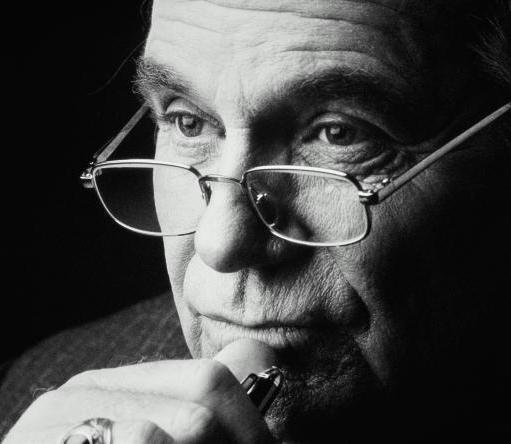 Розум
Душа
Влада і вплив як інструменти лідерства
Влада - це потенційна можливість впливати на поведінку інших людей.
Вплив - це будь-яка поведінка одного індивіда, яка вносить зміни у поведінку іншого індивіда.
Джерела влади і впливу:
Закон;
Примушування;        Владні повноваження
Винагорода;
Компетентність;                Особистість індивіда
Референтне право.
Група джерел влади, які виникають завдяки особистим якостям лідера:
Експертна влада - виконавець визнає, що той, хто впливає, володіє недосяжними для нього спеціальними знаннями, навичками, вміннями, досвідом.
Еталонна (референтна) влада (влада прикладу, харизма) - характеристики або особисті якості того, хто впливає, є такими привабливими для виконавця, що він намагається бути схожим на лідера.
Влада винагородження - виконавець визнає, що той, хто впливає, має можливість задовольнити його потреби.
Влада примушування - виконавець визнає, що той, хто впливає, має можливість покарати так, що завадить задоволенню його потреб.
Влада інформації - можливість доступу до потрібної, важливої інформації і вміння використовувати її для впливу на виконавців.
Влада зв'язків - сприйняття підлеглими існування зв'язків керівника з впливовими особами як в організації, так і за її межами.
Влада над ресурсами - право контролювати, регулювати і розподіляти обмежені організаційні ресурси.
Типи влади
Група джерел влади, які походять від організаційної основи влади:
Законна влада - виконавець визнає, що той, хто впливає, має право віддавати накази і його обов'язок - підкорятися.
Правила ефективного використання впливу
Потреба, до якої апелюють, повинна бути активною й сильною.
Людина, на яку впливають, повинна розглядати вплив як джерело задоволення або незадоволення, будь-якої потреби.
Людина, на яку впливають, повинна вважати достатньо високою ймовірність того, що виконання приведе до задоволення  або незадоволення потреби.
Людина, на яку впливають, повинна вірити, що її зусилля мають добрий шанс виправдати очікування керівника
Тактика міжособистісного впливу
Використовуйте раціональне переконання.
Викликайте у людей симпатію до себе.
Покладайтеся на принцип взаємності.
Створюйте собі союзників.
Будьте наполегливі - просіть те, що ви бажаєте отримати.
Отримайте підтримку керівників вищого рівня.
Винагороджуйте людей за бажану для вас поведінку.
Наукові концепції лідерства
Теорія особистих якостей лідера. Ціль досліджень - виявити особистісні характеристики ефективних керівників.
Поведінкові теорії лідерства. Створили основу для класифікації стилів поведінки керівника. Ефективність керівника визначається його манерою поведінки стосовно підлеглих.
Ситуаційні теорії лідерства. Розглядають, які стилі поведінки й особисті якості керівника найбільше відповідають певним ситуаціям.
Сучасні концепції лідерства. Фокусування на дослідженнях динаміки відносин між лідером й його послідовниками.
2. Теорія особистих якостей лідера. Поведінкові теорії лідерства
Поведінкові теорії лідерства
Стиль лідерства - це звична манера поведінки керівника стосовно підлеглих з метою впливу і спонукання їх до досягнення цілей організації.
Стилі лідерства:
Автократичний керівник - це керівник, який покладається на чинні повноваження, прагне сконцентрувати у своїх руках всю владу, засновану на винагородженні і примушенні. Концентрує свою увагу на роботі.
Демократичний керівник - це керівник, який делегує владні повноваження працівникам, сприяє їхній участі в управлінні й за рахунок впливу на підлеглих покладається на референтну й експертну владу. Концентрує свою увагу на людині.
Ліберальний керівник - це керівник, який дає своїм підлеглим повну свободу щодо вибору робочих завдань і контролю за своєю роботою.
Результати досліджень стилів лідерства Левіна
.
Високий
Високий ступінь 
структурування

 
Високий ступінь уваги до підлеглих



Високий ступінь уваги до підлеглих
Низький ступінь 
структурування

 
Високий ступінь уваги до підлеглих




Високий ступінь уваги до підлеглих
Увага
Низький ступінь 
структурування

 
Низький ступінь уваги до підлеглих



Низький ступінь уваги до підлеглих
Високий ступінь 
структурування

 
Низький ступінь уваги до підлеглих



Низький ступінь уваги до підлеглих
Низький
Низький
Високий
Структурування
Дослідження Університету штату Огайо
Ініціювання структури - це ступінь, в якому лідер, орієнтований на виконання робочих завдань і досягнення цілей організації.
Увага до підлеглих - це ступінь поваги лідером ідей і почуттів працівників.
Дослідження Мічиганського університету
Дослідження Мічиганського університету ґрунтуються на порівнянні моделей поведінки ефективних й неефективних супервайзерів.
 
Стилі лідерства
Лідер, орієнтований на працівників - це тип поведінки лідера, що передбачає концентрацію уваги на потребах працівників. Якості лідера: підтримування позитивної взаємодії і прагнення мінімізувати конфлікт.
Лідер, орієнтований на роботу - це тип поведінки лідера, який спрямовує діяльність підлеглих на підвищення ефективності, скорочення витрат й встановлення графіків роботи. Якості лідера: прагнення до досягнення цілей і оптимізація діяльності працівників.
Решітка менеджменту Р Блейка і Дж. Моутон
Решітка менеджменту Р Блейка і Дж. Моутон
9.3. Ситуаційні теорії лідерства
Ситуаційна теорія Херсі і Бланшара
Ситуаційна теорія Херсі і Бланшара або теорія життєвого циклу - ґрунтується на взаємозв'язку двох параметрів:
"Зрілість виконавців", тобто ступінь готовності працівників до виконання робочих завдань.
Стиль лідерства (директивний, делегувальний, учасник, який переконує).
Використання моделі передбачає:
 Визначення рівня готовності підлеглих.
Вибір відповідного стилю лідерства.
Висновки. Стиль лідерства повинен відповідати рівню кваліфікації й особистісним характеристикам працівників.
Ситуаційна модель Фідлера
Ситуаційна модель Фідлера - ґрунтується на взаємозв'язку двох параметрів:
Стиль лідерства (орієнтація на стосунки, орієнтація на завдання). Базовий стиль лідерства розглядається як незмінний.
Ситуація (стосунки "керівник - підлеглий", структура завдання, посадова влада лідера).
Кожна ситуація розглядається як сприятлива або як несприятлива
Використання моделі передбачає:
Визначення базового стилю лідерства за допомогою шкали НПС (найменш кращий співпрацівник).
Діагностика ситуації (сприятливі або несприятливі існуючі стосунки "керівник - підлеглий", структура завдання, посадова влада лідера). 
Висновки. Зміна ситуації вимагає зміни лідера.
Висока
Ефективність
Лідер, який орієнтується на взаємовідносини
Лідер, який орієнтується на завдання
Низька
Надзвичайно
сприятлива
Середня
Надзвичайно
несприятлива
Взаємовідносини «керівник-підлеглі»
Добрі
Добрі
Добрі
Добрі
Погані
Погані
Погані
Погані
Структура 
завдання
Структурована
Неструктуро-вана
Структурова-на
Неструктурована
Посадова влада                              лідера
Велика
Обмежена
Вели-ка
Обмеже-
на
Вели-ка
Обмеже-на
Велика
Обмежена
I
II
III
IV
V
VI
VII
VIII
Ситуаційна модель Фідлера
Модель "шлях - ціль" Мітчела й Хауса
Модель "шлях-ціль" - лідер повинен посилювати мотивування підлеглих шляхом пояснення форм поведінки, що дозволяють виконати завдання й отримати винагороду.
Групи ситуаційних факторів моделі "шлях - ціль"
Поведінка лідера (директивна, підтримувальна, орієнтована на участь, орієнтована на досягнення).
Характеристики підлеглих (ступінь самоконтролю, досвід роботи, здібності) й ситуацій (ступінь структуризації завдання, природа формальної влади, характеристика групи). 
Винагородження, що відповідають потребам підлеглих (внутрішні, зовнішні).
Визначення шляхів досягнення цілі
Збільшення винагородження
Лідер вивчає потреби підлеглого
Керівник визначає дії, які дозволяють підлеглому досягти високих 
результатів праці
Лідер пояснює працівнику особливості ролі, яку останньому необхідно буде виконати
Керівник визначає адекватне потребам працівника винагородження, умовою отримання якого  є виконання робочих завдань
Підлеглий отримує необхідну інформацію, яка сприяє підвищенню його впевненості щодо досягнення бажаного результату
Лідер вживає заходів, що сприяють підвищенню цінностей результатів праці в очах підлеглого
Підлеглий демонструє більш  
інтенсивні зусилля й мотивацію
Результати процесу роботи відповідають організаційним планам
Роль лідера в моделі "шлях - ціль"
Поведінка керівника
Вплив на 
підлеглого
Результат
Ситуація
Стимулювання впевненості у собі для досягнення запланованих результатів
Підвищення інтенсивності зусиль: більш високе задоволення і результати труда
Підтримувальне керівництво
Підлеглий не впевнений у собі
Підвищення інтенсивності зусиль: більш високе задоволення і результати труда
Директивне
керівництво
Прояснення шляхів 
отримання заохочення
Нечітке визначення робочого завдання
Підвищення інтенсивності зусиль: більш високе задоволення і результати труда
Керівництво, орієнтоване на 
досягнення
Постановка більш високих цілей
Незацікавленість
 у праці
Ідентифікація потреб підлеглих і зміна виду винагородження
Стиль участі в управлінні
Некоректне винагород­ження
Підвищення інтенсивності зусиль: більш високе задоволення і результати труда
Поведінка керівника залежно від ситуації згідно з теорією "шлях-ціль"
Висновки.Лідер може змінювати свою поведінку в залежності від ситуації.
«Той, хто знає людей, – розумний, 
     той, хто знає себе, – просвітлений, 
     той, хто перемагає людей, – сильний, 
    той, хто перемагає себе – могутній»
                                                        Лао Цзи
Субститути і нейтралізатори керівництва
Субститути (підміні) і нейтралізатори керівництва - це концепція ситуаційного лідерства, згідно якої окремі ситуації заміняють або нейтралізують необхідність керівництва.
Субститути - це ситуаційні змінні (високий рівень професіоналізму, високий рівень мотивування працівників), які роблять непотрібним або зайвим керівництво менеджера.
Нейтралізатори - це ситуаційні змінні (обмеженість влади, територіальна віддаленість) - перешкоджають і визволяють лідера від певної роботи.
Субститути і нейтралізатори керівництва
9.4. Сучасні концепції лідерства
1. Харизматичне  лідерство - це спрямованість поведінки лідера на натхнення і мотивування працівників до діяльності, інтенсивність якої перевищує стандартні результати виконання посадових обов'язків, незважаючи на перешкоди й жертви. Джерела впливу: 1) чітке бачення, що поділяють усі працівники; 2) система цінностей; 3) взаємодовіра.
2. Візіонерське лідерство - це лідерство, що засноване на баченні, тобто здатності лідера сформулювати й донести до працівників привабливої картини майбутнього організації.
Основні характеристики харізматичних лідерів
1.Впевненість в собі.
2. Бачення.
3.Здатність чітко викласти своє бачення.
4.Чітка переконливість у правильності свого бачення.
5.Неординарність.
6.Прагнення до нововведень.
7.Висока чутливість до змін зовнішнього середовища.
3.Трансформаційне лідерство - це лідерство, що характеризується здібністю до впровадження інновацій і проведення змін. Трансформаційний лідер:
Трансформує підлеглих у лідерів.
Переводить потреби працівників на більш високий психологічний рівень (самооцінка, реалізація своїх здібностей).
Надихає працівників на відмову від особових інтересів заради інтересів групи.
Створює бажану картину майбутнього, заради якої слід подолати усі труднощі, що пов'язані зі змінами. 
4. Трансакційне лідерство - це трансакція або процес взаємообміну між лідером і його послідовниками. Трансакційні лідери фокусують увагу на поточній діяльності організації, прагнуть до стабільності.
ДЖОН МАКСВЕЛЛ
21
неопровержимый
ЗАКОН
ЛИДЕРСТВА


http://www.klex.ru/1gt